Proposição de Modelos de disponibilidade para avaliação do serviço Live Video considerando estratégias de mitigação para
reduzir os efeitos das falhas.
Orientador: Dr. Paulo Maciel
Orientando: Carlos Mágno
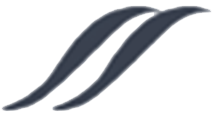 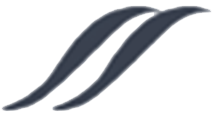 CENÁRIO - FINAL
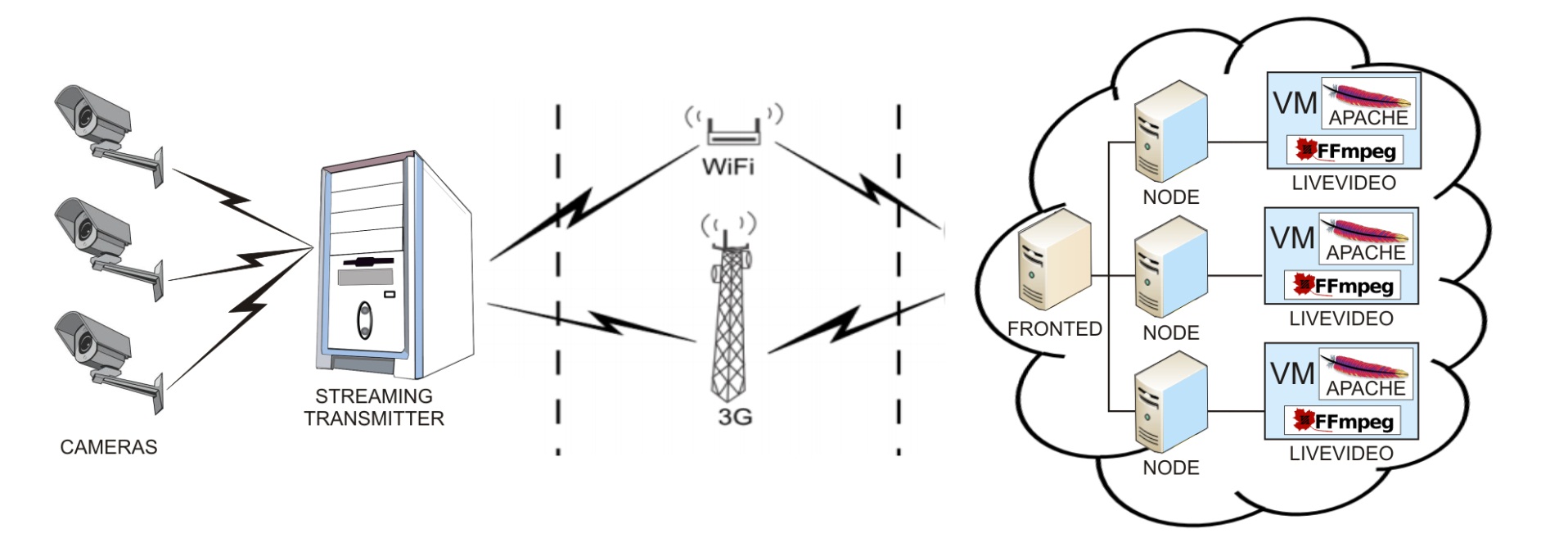 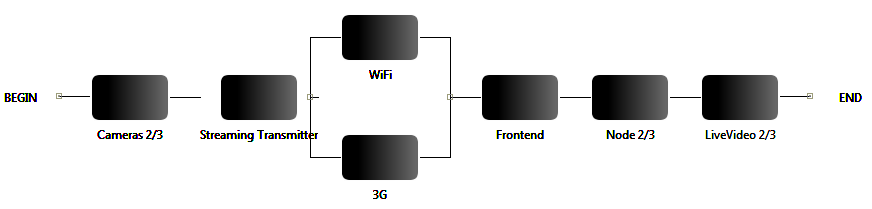 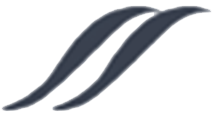 Trabalho relacionado
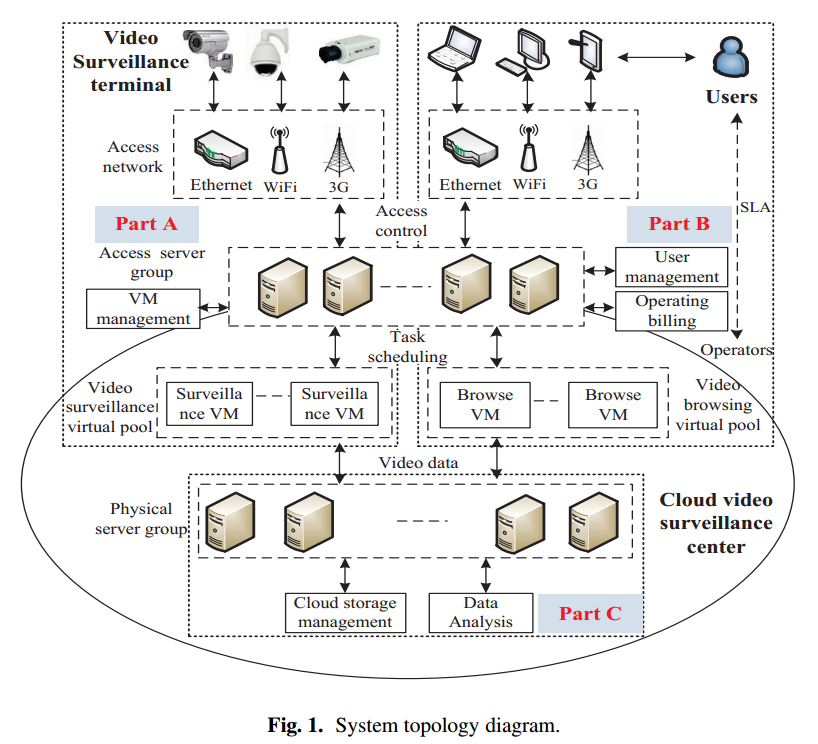 Design and Implementation of a Prototype Cloud Video Surveillance System

Yong-Hua Xiong, Shao-Yun Wan, Yong He, and Dan Su
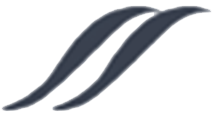 Validation – Factor reduction Default = 400
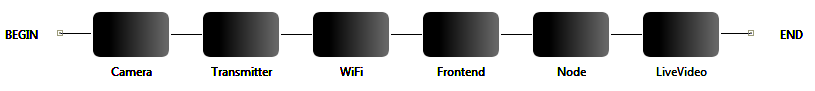 Partes: 		     1		          2	            3		4
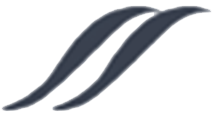 Validation – Parte 2Todos os componentes com 50 falhas e 50 reparos
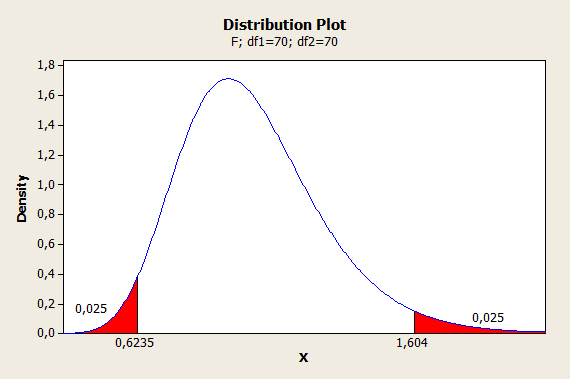 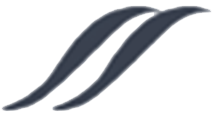 Validation – Conclusion
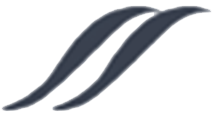 Análise de Sensibilidade - Baseline
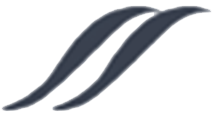 Redução das Fórmulas - Baseline
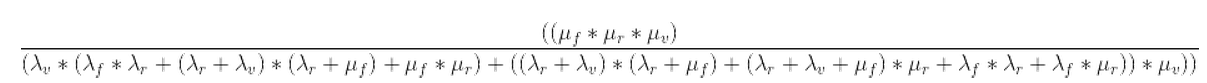 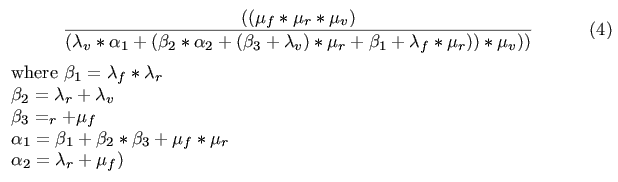